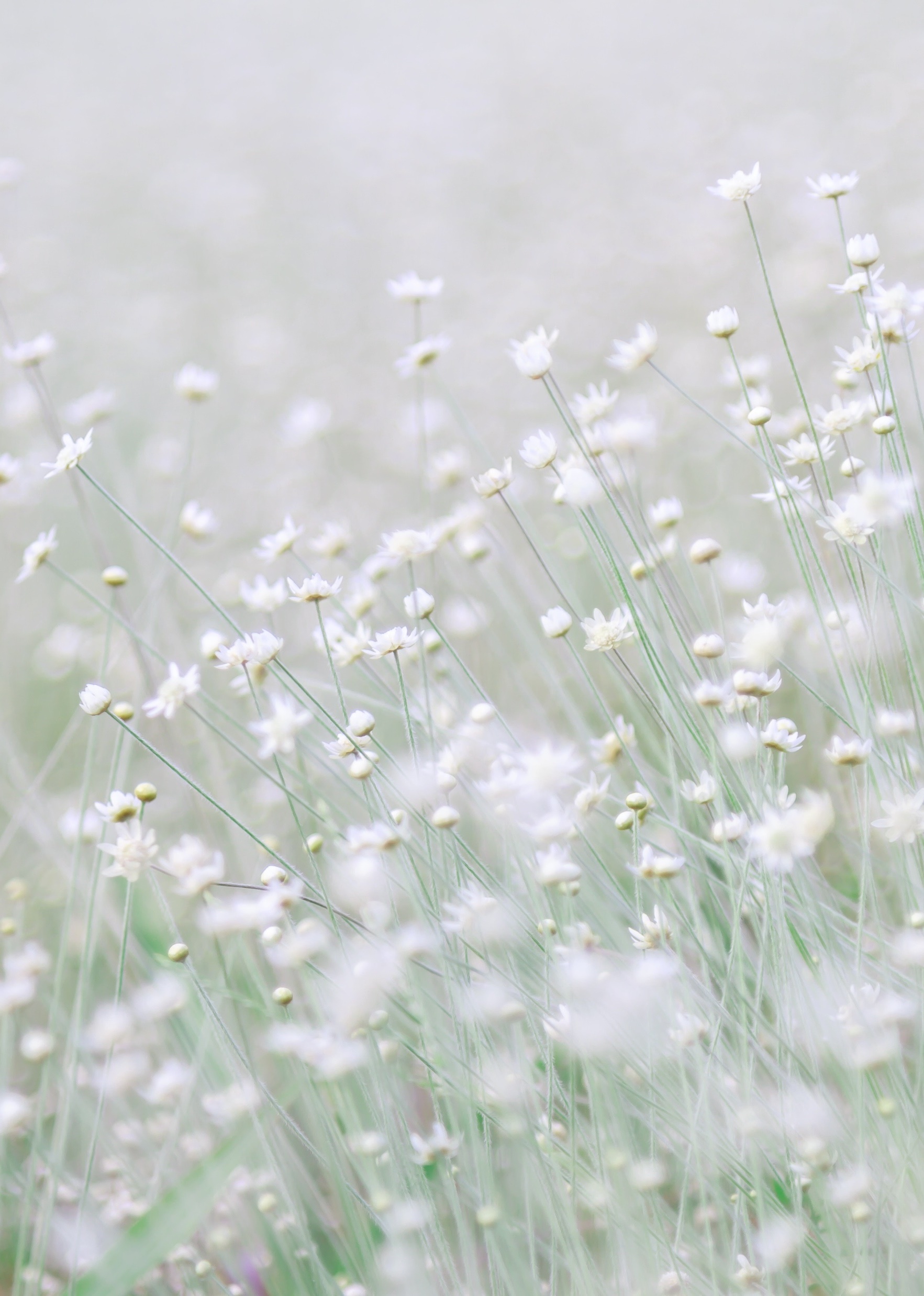 鍼灸整骨院
中延ことぶき
【アルバイト】 柔整師・鍼灸師・受付
柔整師・鍼灸師
スタッフ募集中
給与 ： 【柔道整復師】   240,000円～
　　　　 【鍼灸師】   235,000円～
　　　   【アルバイト】   有資格者　時給1270円～1590円
　　　　　　　　　　　　　 柔・鍼学生  時給1100円～1300円
　　　　　　　　　　　　　　　 受付　　  時給1075円～
※土曜出勤可能な方大歓迎　　　※平日午後３時から働ける方歓迎
※随時昇給あり　　　　※制服貸与　　　　※交通費支給（上限２万/月）
仕事 : 整骨院業務全般
当院は管理登録販売者の社員が在籍しているので、登録販売者の資格取得希望者にはサポートを致します！！
資格 : 有資格者優遇（未経験OK!!）
時間 : 平日9:00 〜 19:00（休憩12：15～15：00）　
　　　　土曜 9:00 〜 15:30　
　　　　（アルバイト）平日15：00～19：00
　　　　　　　　　　　　土曜 9：00～15：00
休日 : 日曜・祝日定休　　夏季・冬季休暇
待遇 : 昇給あり/交通費支給/制服貸与
応募 : まずはお気軽にお電話ください。
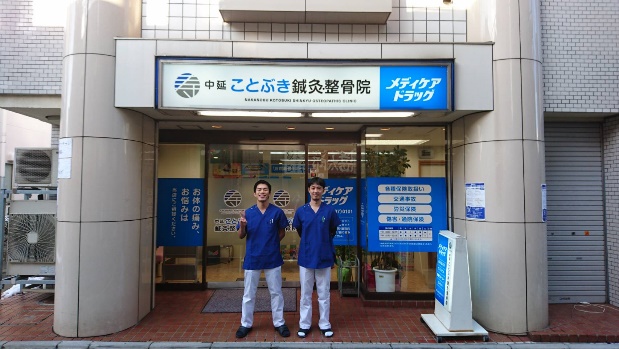 中延ことぶき鍼灸整骨院　メディケアドラッグ
☎ 03-3787-0101　　岡前まで
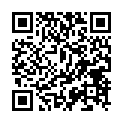 受付時間 :平日 9:30 – 12：00
http://www.hone-kotobuki.com/